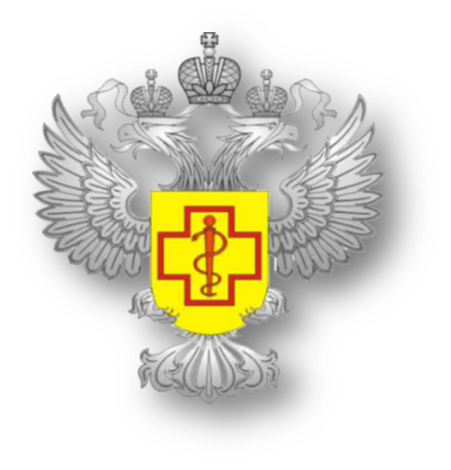 Управление роспотребнадзора по амурской области
#ГРИППУНЕТ
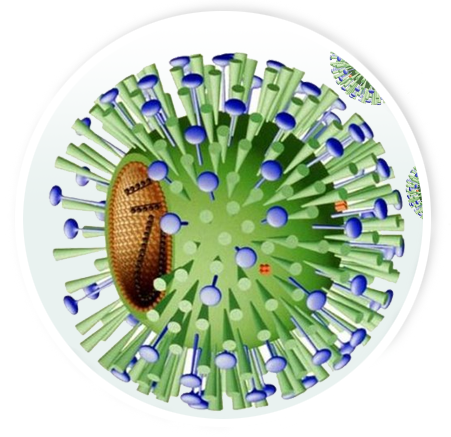 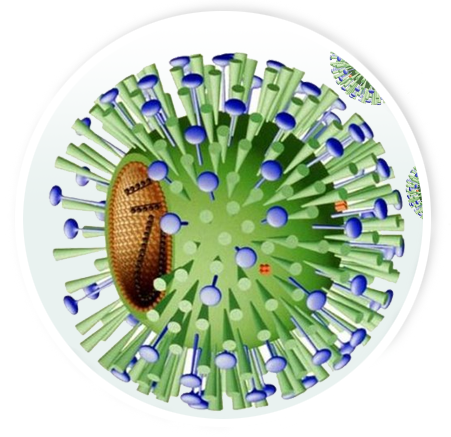 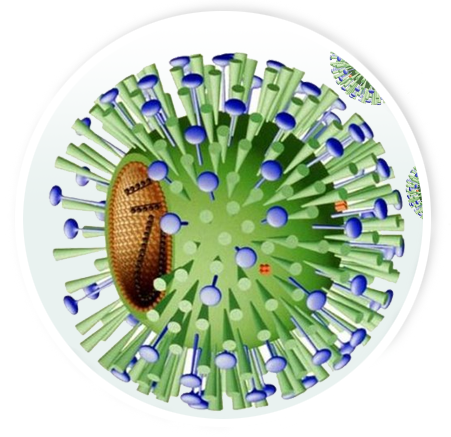 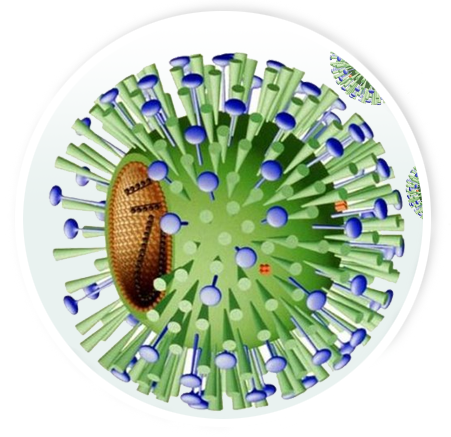 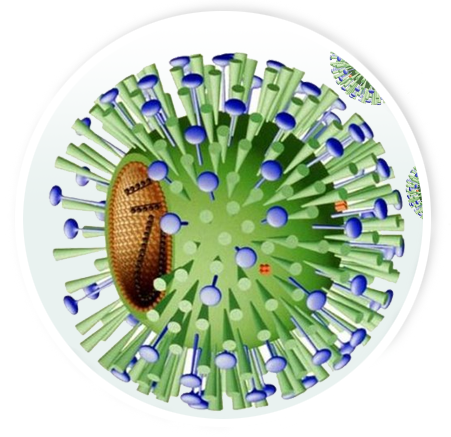 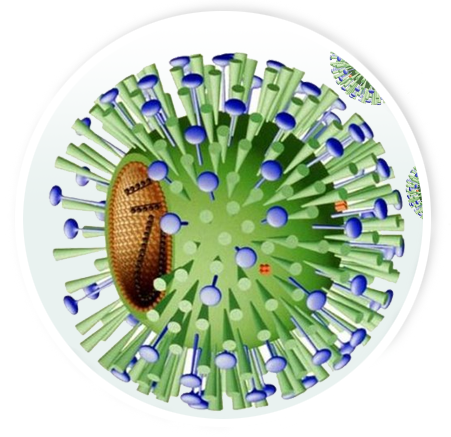 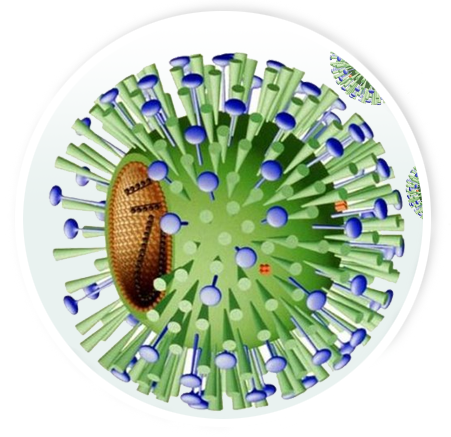 острая вирусная инфекционная болезнь, характеризующаяся  резким  повышением температуры до 38С и выше, лихорадкой,  ознобом,  ломотой в мышцах  и  болях в суставах.
Грипп -
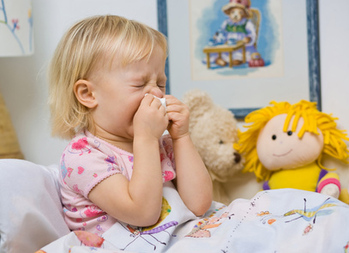 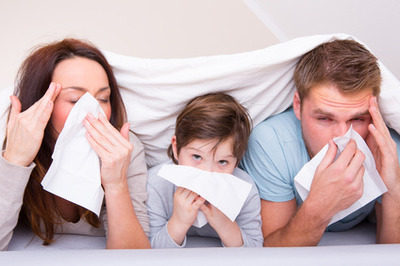 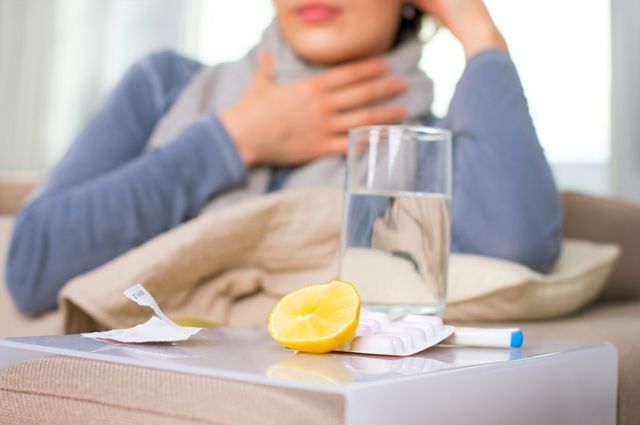 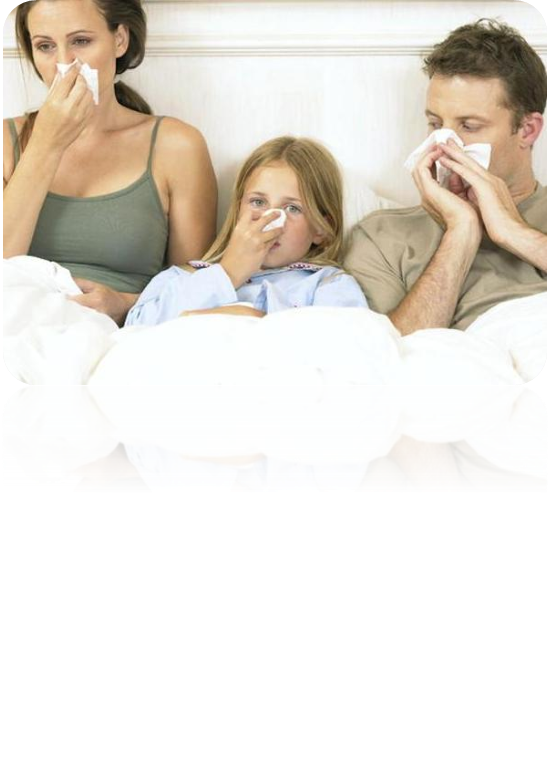 История эпидемии гриппа
Первые сведения о гриппе относятся к 412г. до н.э.,
Гиппократ описал заболевание, очень похожее на грипп.
умерло
100 млн. человек
1918-1919 гг. – вирус гриппа «ИСПАНКА»
умерло
1957-1958 гг. – вирус гриппа «АЗИАТСКИЙ»
более 2 млн. человек
умерло
1968-1969 гг. – вирус гриппа «ГОНКОНГСКИЙ»
более 33 тыс. человек
умерло
2003-2008 гг. – вирус гриппа «ПТИЧИЙ»
227 человек
умерло
1906 человек
2009-2010 гг. – вирус гриппа «СВИНОЙ»
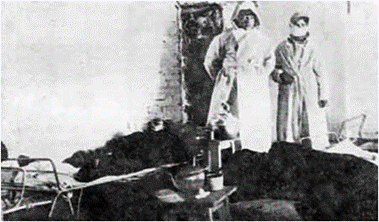 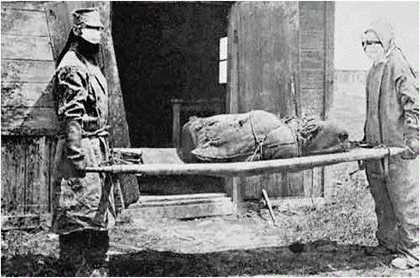 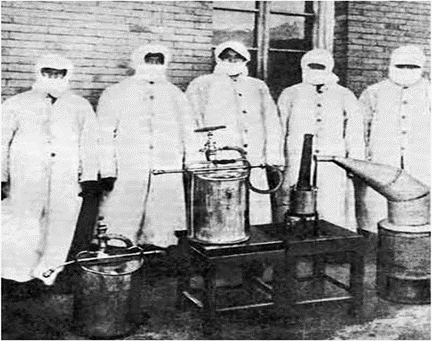 Осложнения после гриппа:

Пневмонии,  абсцесс легкого, миокардиты, перикардиты, менингит, менингоэнцефалит, энцефалит, неврит и др.
Пути передачи гриппа
Это важно знать!
ВОЗДУШНО-КАПЕЛЬНЫЙ

при вдыхании воздуха с мельчайшими капельками слюны и мокроты, выделяемыми больными при кашле и чихании.
КОНТАКТНО-БЫТОВОЙ

 при рукопожатии, через носовой платок, полотенце, посуду, телефон, карандаши, игрушки
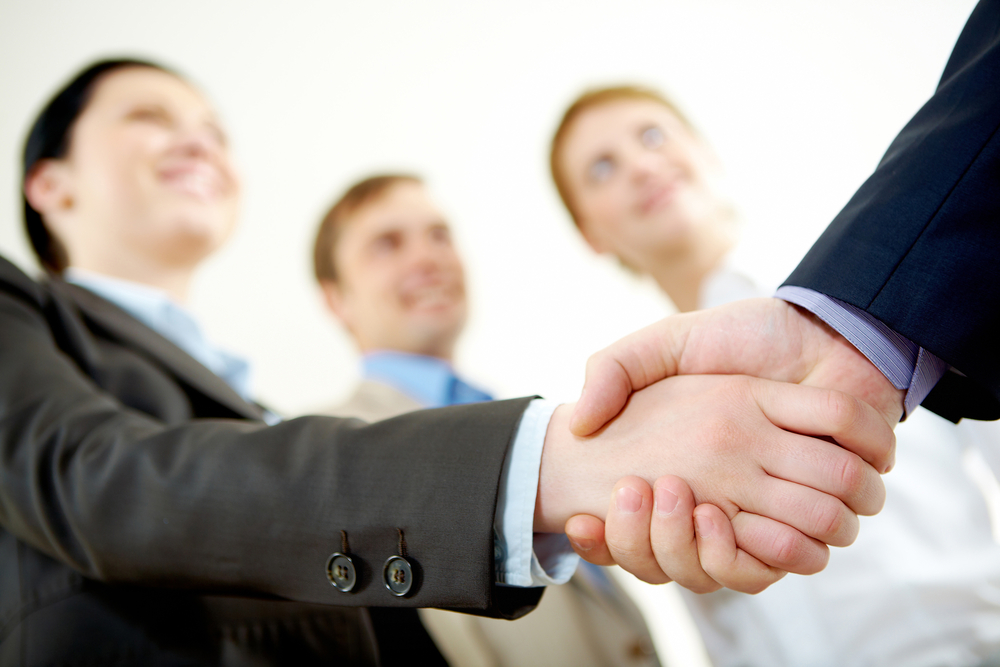 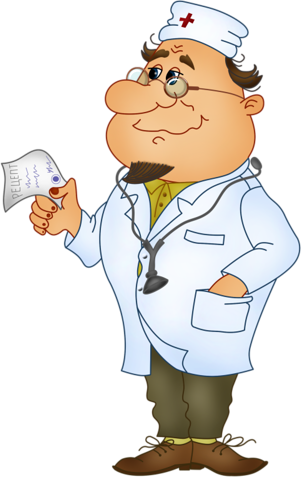 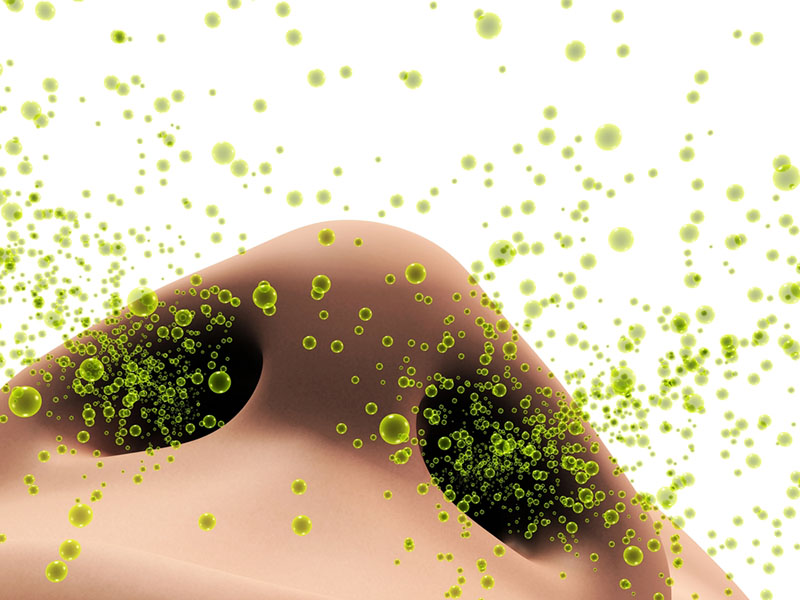 Симптомы гриппа
Грипп крайне опасен –
для беременных женщин, маленьких детей, лиц с хроническими  заболеваниями (астма, диабет, сердечно-сосудистые заболевания, ожирение и др.,).
Не занимайтесь самолечением –обратитесь за помощью к врачу!
Это важно знать!
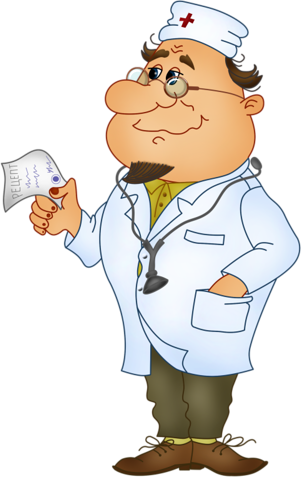 Вакцинация-
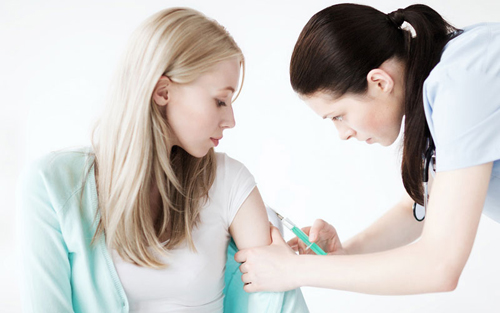 Самый ЭФФЕКТИВНЫЙ способ защиты от  гриппа и его  тяжелых  последствий
Вакцины для профилактики гриппа безопасны,  эффективны, 
не содержат живых вирусов, антигенный состав ежегодно обновляется.
.
Это важно!
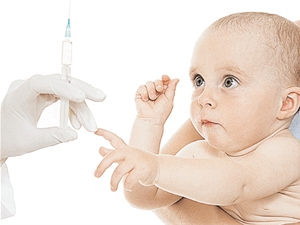 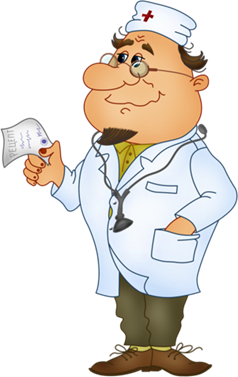 О вакцинации
Первая вакцина против гриппа была изобретена и применена в США в 1943 году. Все современные  вакцины от гриппа содержат   антигенный материал трех типов вируса гриппа.
Это интересно!
1.  Основной задачей вакцинации против гриппа является создание коллективного иммунитета (не менее 70% вакцинированных в коллективе) .
2. Вакцинация приводит к сокращению заболеваемости гриппом и предупреждению осложнений.
3. Вакцинация  начинается   в сентябре, до подъема заболеваемости гриппом и ОРВИ.
4. Во время проведения прививки вы должны быть здоровы. После прививки в течение нескольких дней следует предохраняться от переохлаждения.
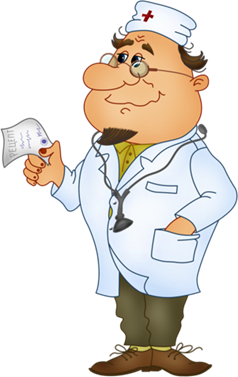 5. Прививка, стимулирует организм к выработке защитных антител, которые  защищают вас от заболевания.
Вакцинация  ОТ ГРИППА – залог здоровья!
Управление Роспотребнадзора по Амурской области - www.28.rospotrebnadzor.ru
 Сайты о прививках – www.YAPRIVIT.RU; О вакцинах и вакцинации - www.privivka.ru; 
Многопрофильная медицинская кампания - www.vakcina.ru;  Эпидемиолог.ру - www.epidemiolog.ru.